Edible Oil Industry
Technology Challenges and Solutions
Bent Sarup
2007 ICFMCE
Dubai
November 25,  2017
Outline
Industry overview and trends
Technology introduction
Examples of new developments
Summary
Oil demand has been on a steady growth path
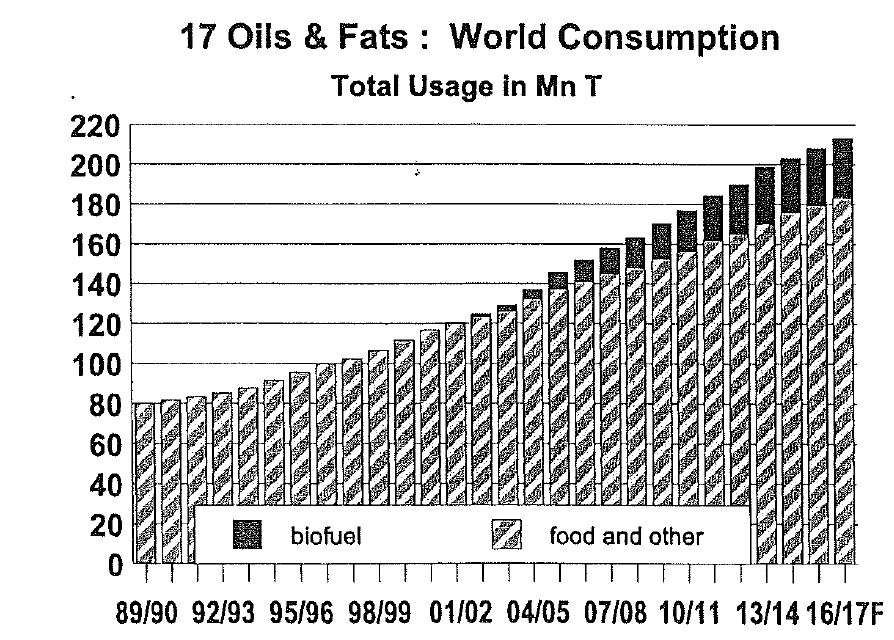 Ref.  Oil World,  Sep 23,  2016
Biofuel demand foreseen to reduce
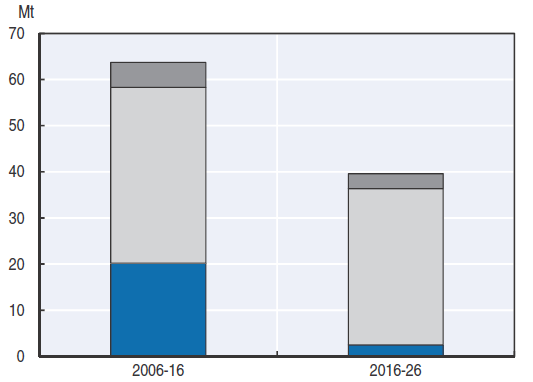 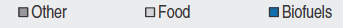 Reference:   OECD-FAO AGRICULTURALOUTLOOK (2017)
Consumption per CapitaCAGR 2010-2015 = 3.5%
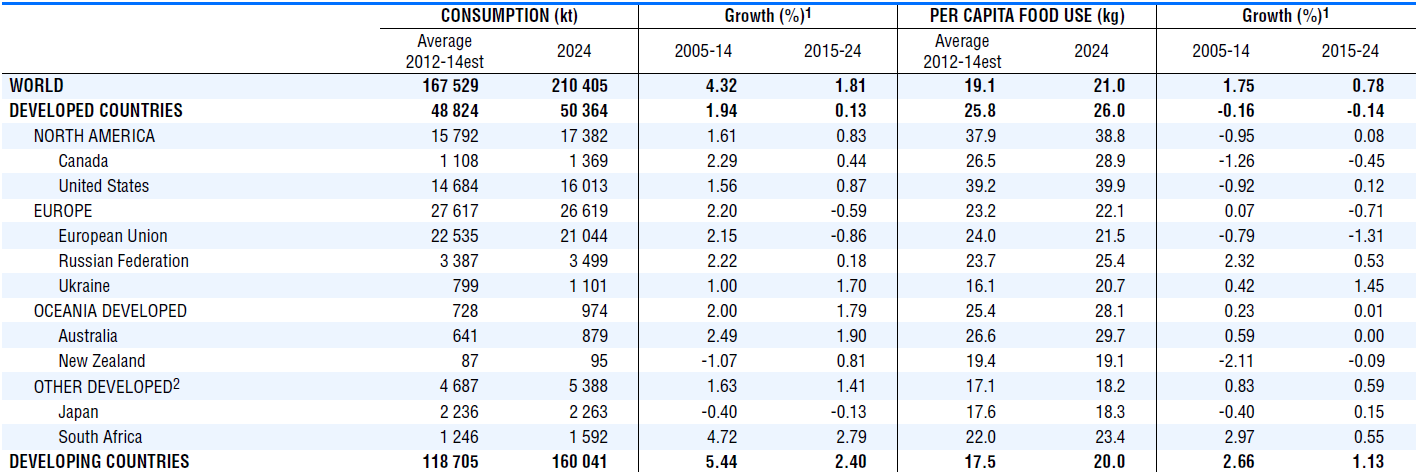 The most developed countries consume about twice the amount of oil per capita (but stagnating) as an average developing country (growing)
Reference:
Annex A,  OECD-FAO AGRICULTURALOUTLOOK (2015)
Edible Oil Industry Overview
EXTRACTION
Liquid edible oils
Refining
Crude Oil
-  palm
-  soybean
-  rapeseed
-  sunflower
-  corn
-  coconut
-  palm kernel
-  cottonseed
-  groundnut
-  ricebran
-  tallow
-  fish
Fat modification
Specialty fats
Fatty acids
Fat splitting, 
distillation, ..
Oleochemicals
Glycerin
Pretreatment +
transesterification
Biodiesel
Edible oil industry drivers
Solid structural growth (food demand)
Healthier foods (nutritional value, safety)
Minimize losses and utilize byproducts
Energy efficiency
Sustainability
www.alfalaval.com
Edible Oil Refining
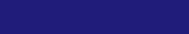 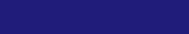 R&D in process system development
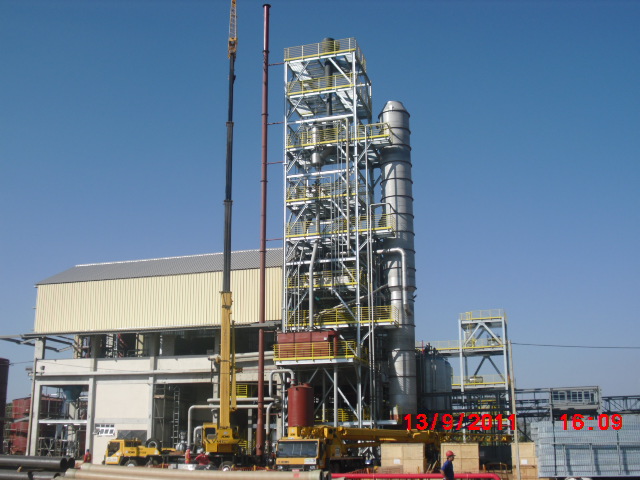 Performance
Time
Customer
Process solution supplier
Universities
Sub-suppliers
Funding agencies
Example 1.  University collaboration
Modelling of lipid systems and application example for micronutrient recovery
Challenges in lipid modelling
Experimental measurements for obtaining properties of lipids of interest are time consuming, expensive, sometimes may not even be feasible.
Issues related to accuracy and reliability of the available data and property prediction models need particular attention.
Design & analysis of lipids processes require:
databases containing necessary property information
reliable and consistent property prediction models
validation of data & property models using reliable plant data
Some lipid molecular structures
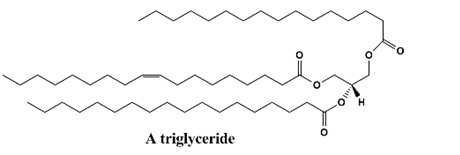 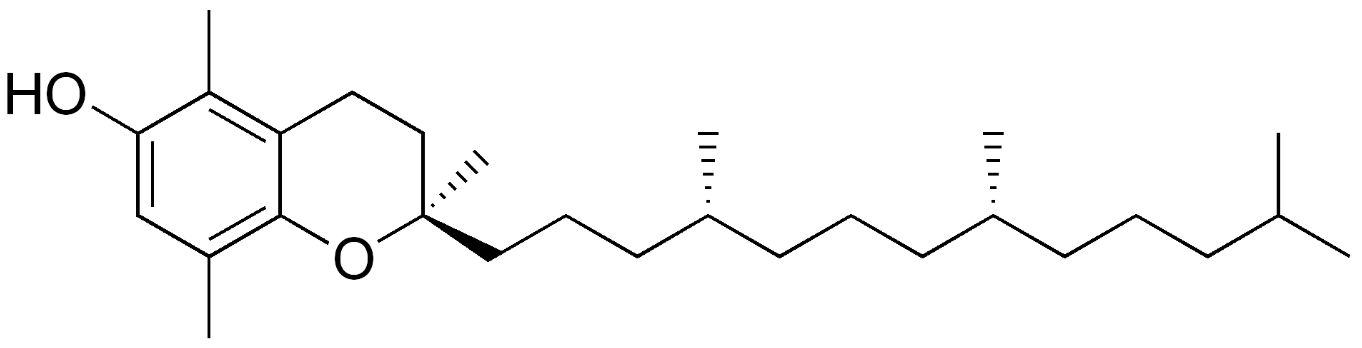 Β-tocopherol
A triglyceride
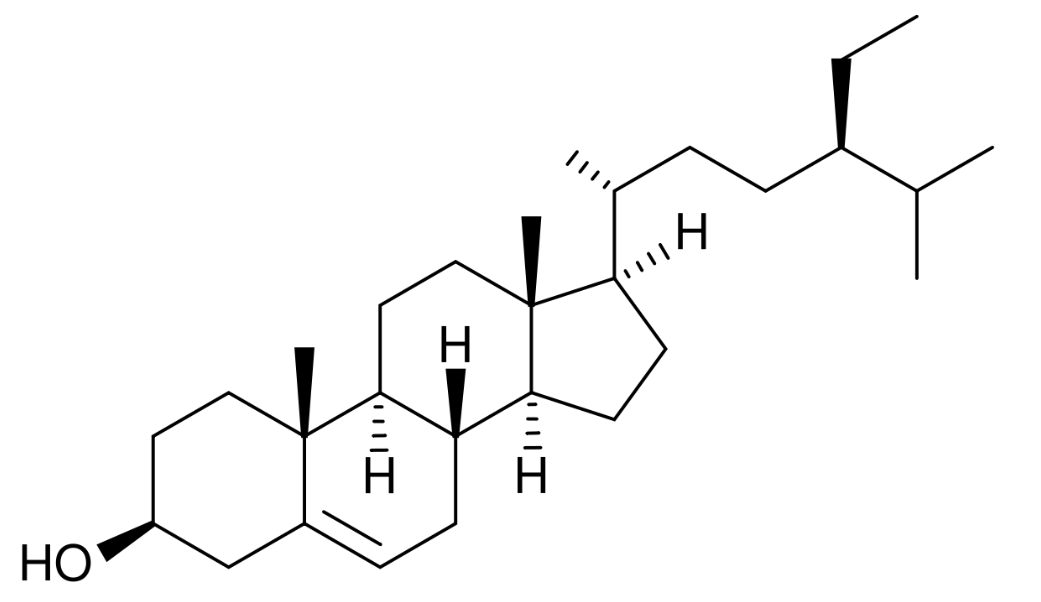 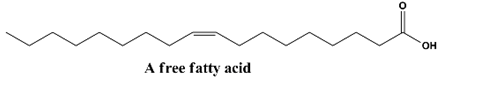 Β-sitosterol
A free fatty acid
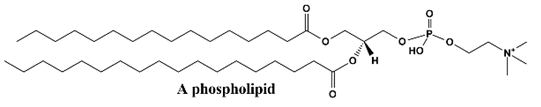 A phospholipid
http://upload.wikimedia.org/wikipedia/commons
Property prediction by GC methods
For Primary Properties of Lipids
Marrero and Gani group-contribution (GC) Method 1 
The function f (X) is a function contains the target property X.
Atom Connectivity Index Method 2
(is used to create/predict missing group contributions)
Quantification of confidence intervals 3
(to assess reliability of the predictions)
For Temperature Dependent Properties of Lipids
Ceriani et al. (2012) GC Method 4
(for prediction of vapor pressure and heat of vaporization
of lipids)
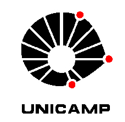 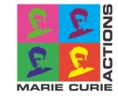 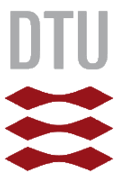 REFERENCES: 

1 J. Marrero, and R. Gani, Fluid Phase Equilibria, (2001), 183-208.
2  R. Gani et al. Industrial and Engineering Chemistry Research, (2005), 7262-7269.
3 A. Hukkerikar et al., Fluid Phase Equilibria, 321 (2012) 25-43.
4  R. Ceriani, R. Gani, Y. A. Liu, Fluid Phase Equilibria, (2012), 53-59.
SPEED Lipids Database. Structure & Features
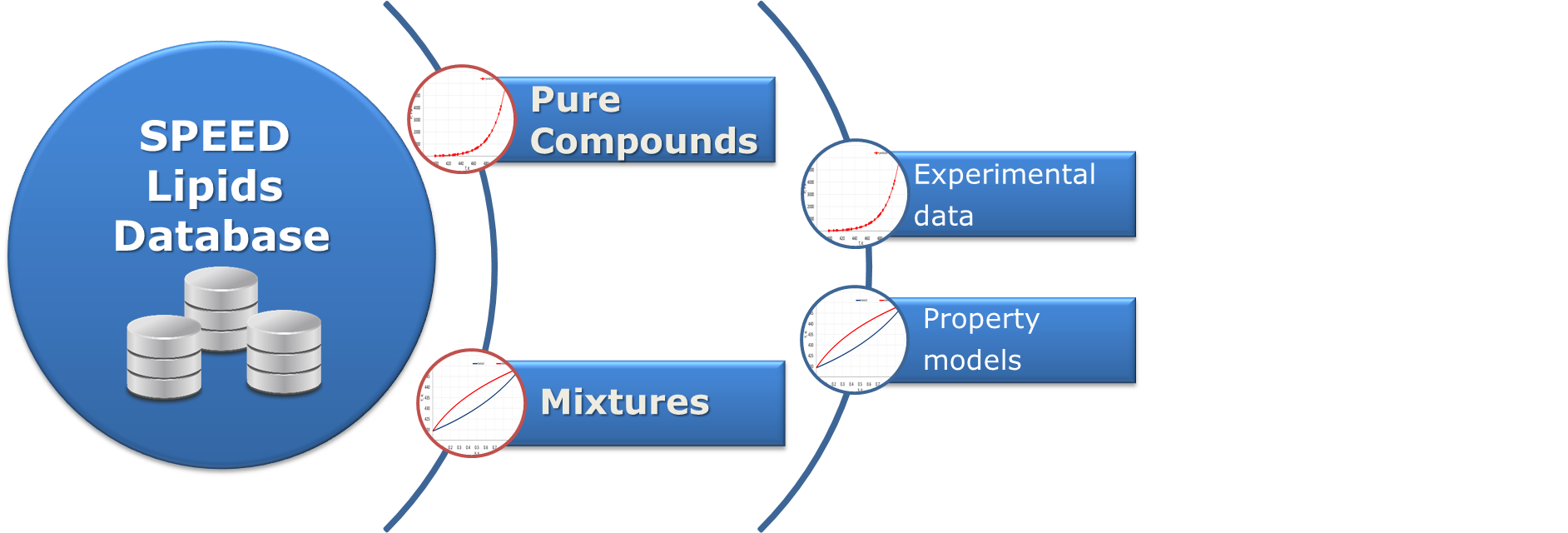 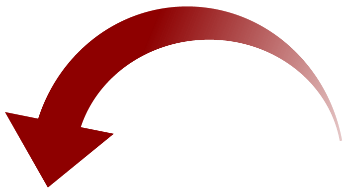 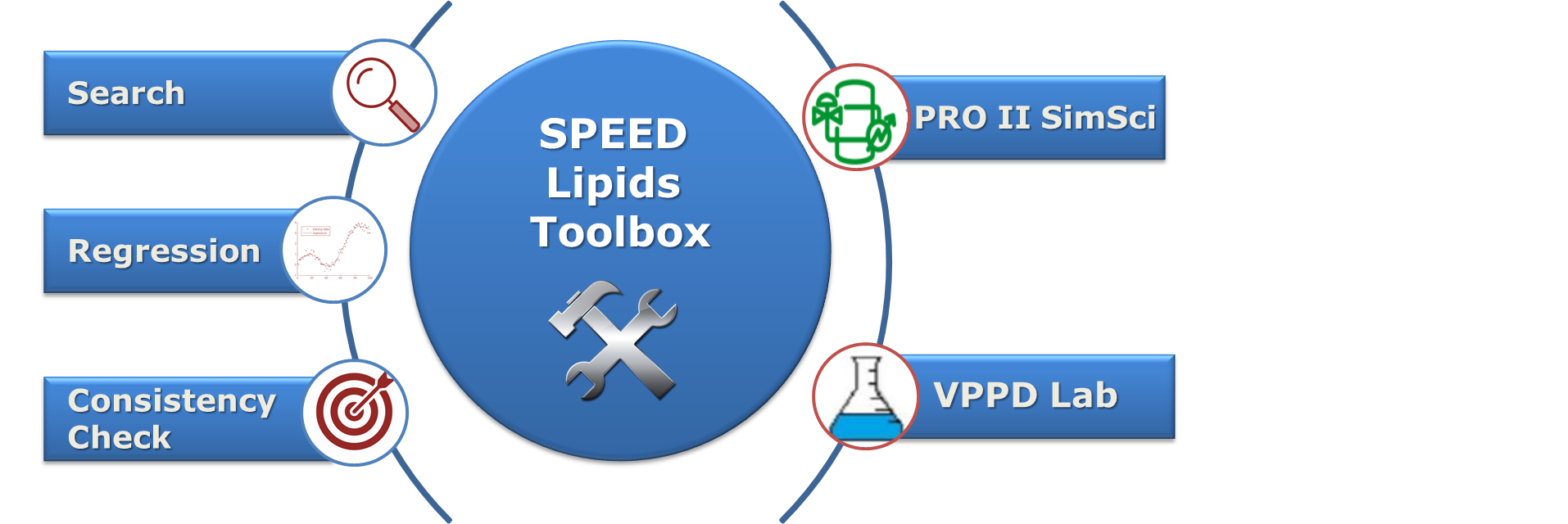 “Thermodynamic needs for the oleochemical industries”, Bent Sarup,  
Olivia A. Perederic, Sawitree Kalakul, John M. Woodley, Rafiqul Gani,  16th AIChE Meeting (2016)
13/11/2016
[Speaker Notes: Database (db) organized in 2 parts, both containing experimental data and property models
Database is connected to Lipids Toolbox which has different features: db search, property models regression, consistency check, database management witch allows the db connection with process and product simulator.
Check presentation – more details on the database]
Pure Compounds
330 compounds
24 property models
SPEED Lipids Database. Models performances
Pure compounds properties consistency check  
NBP
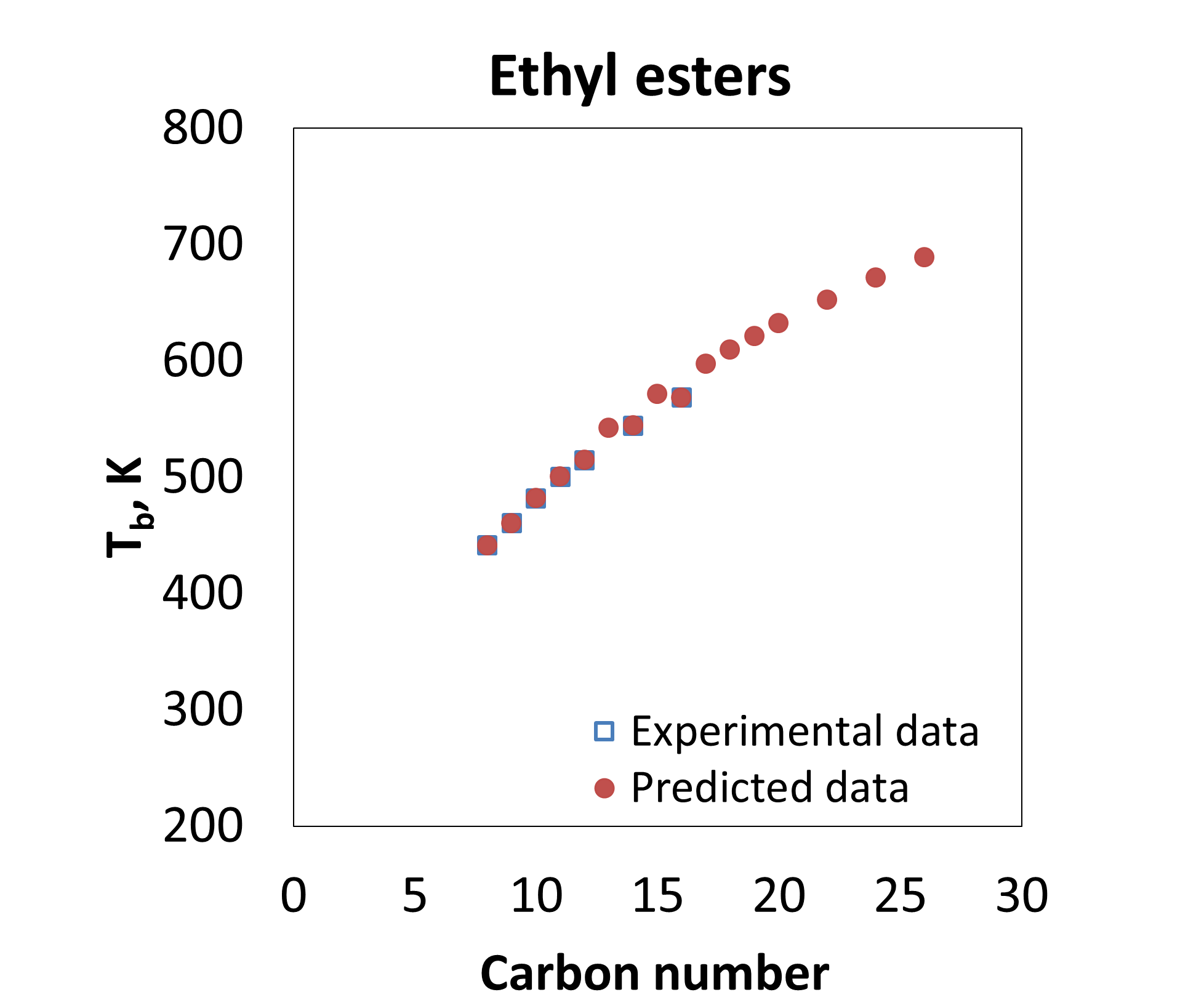 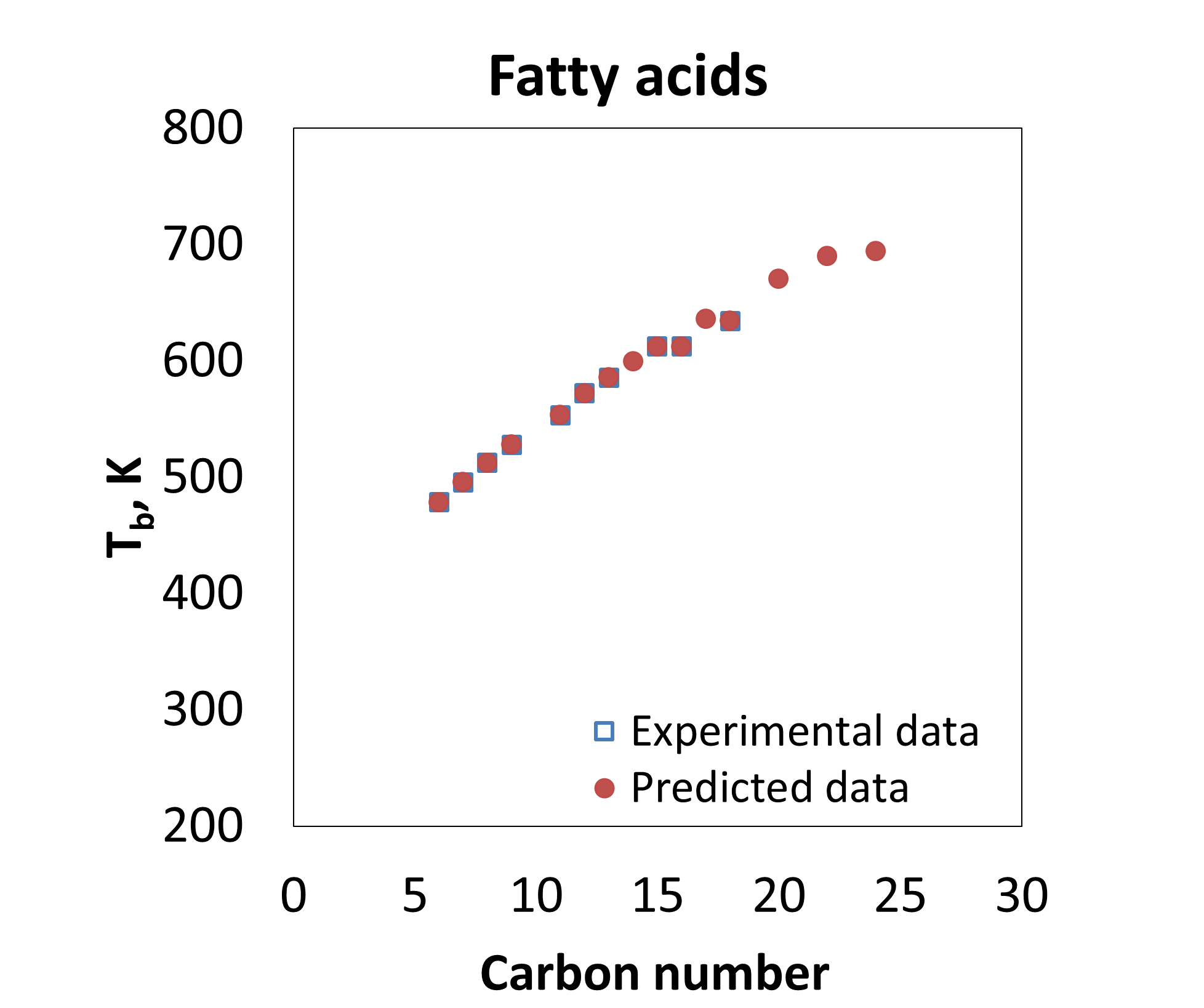 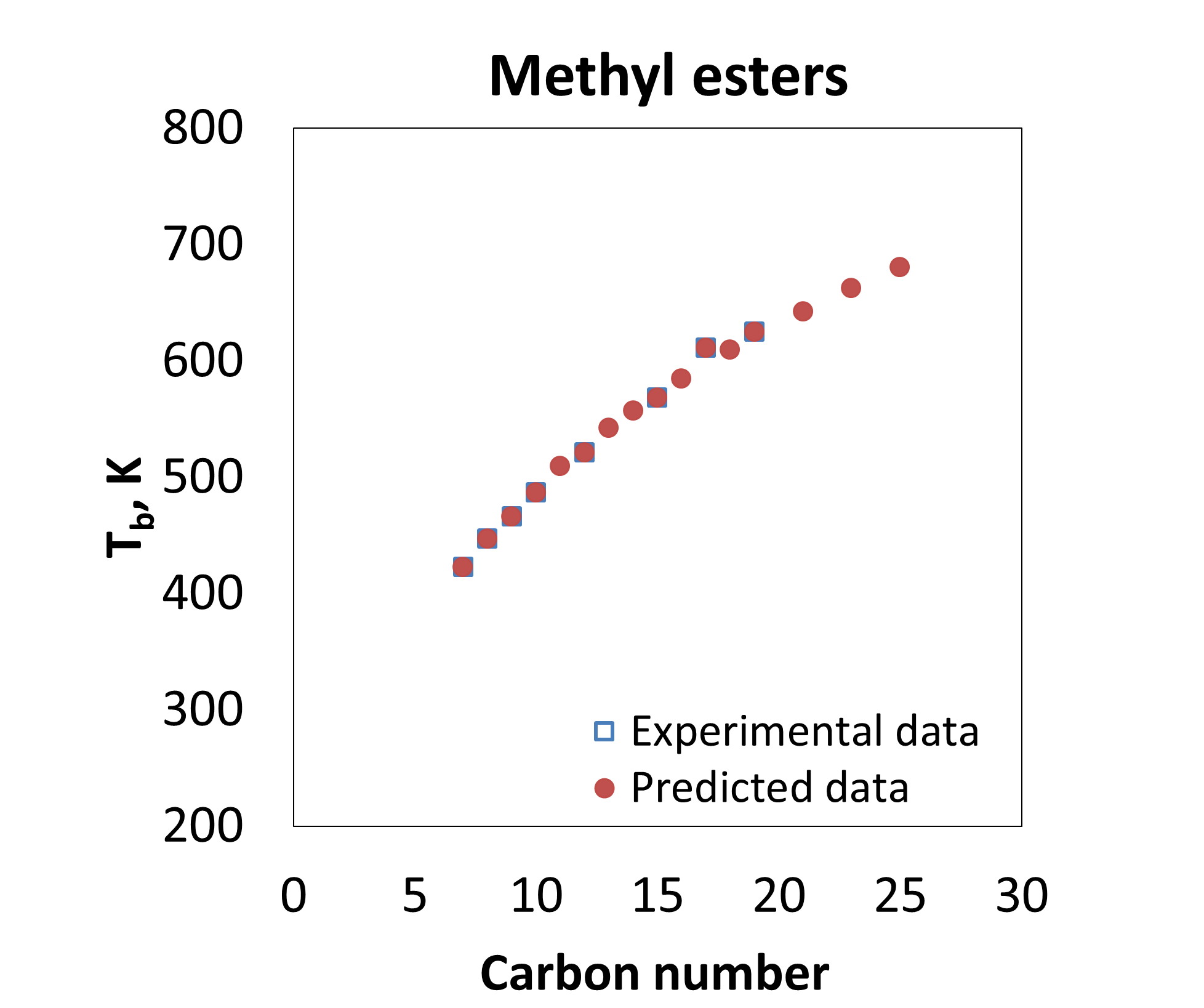 Monoglycerides
Diglycerides
Triglycerides
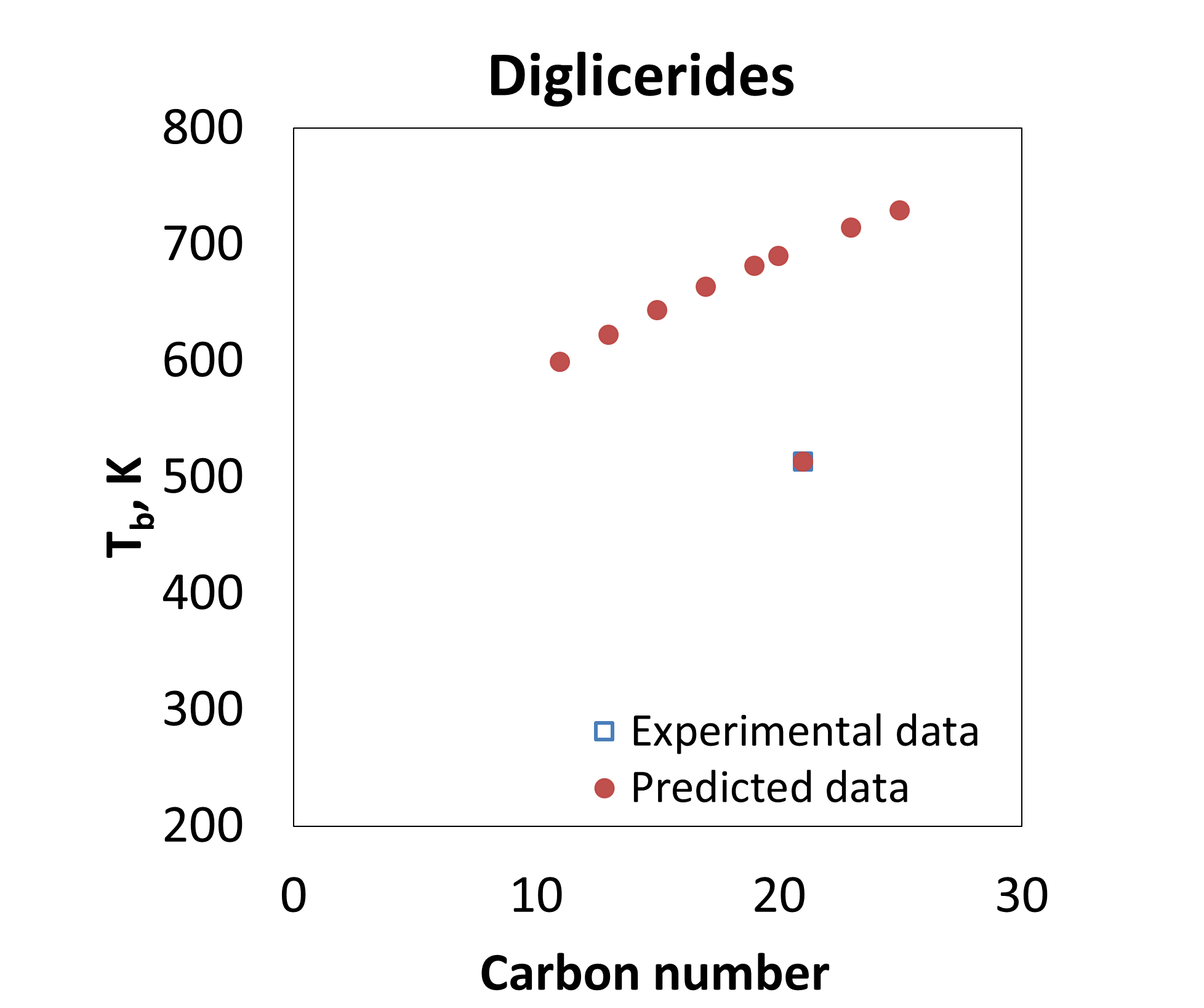 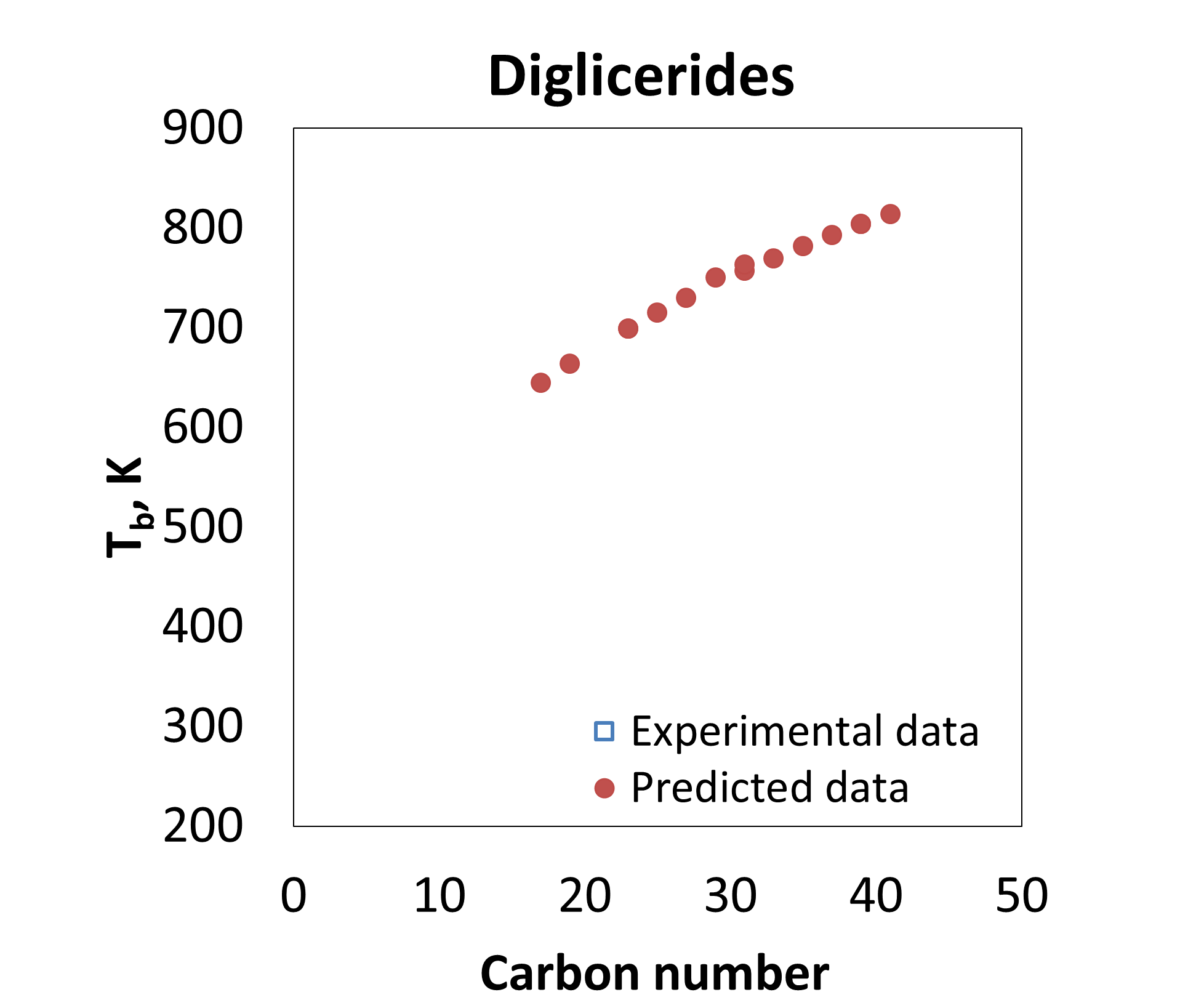 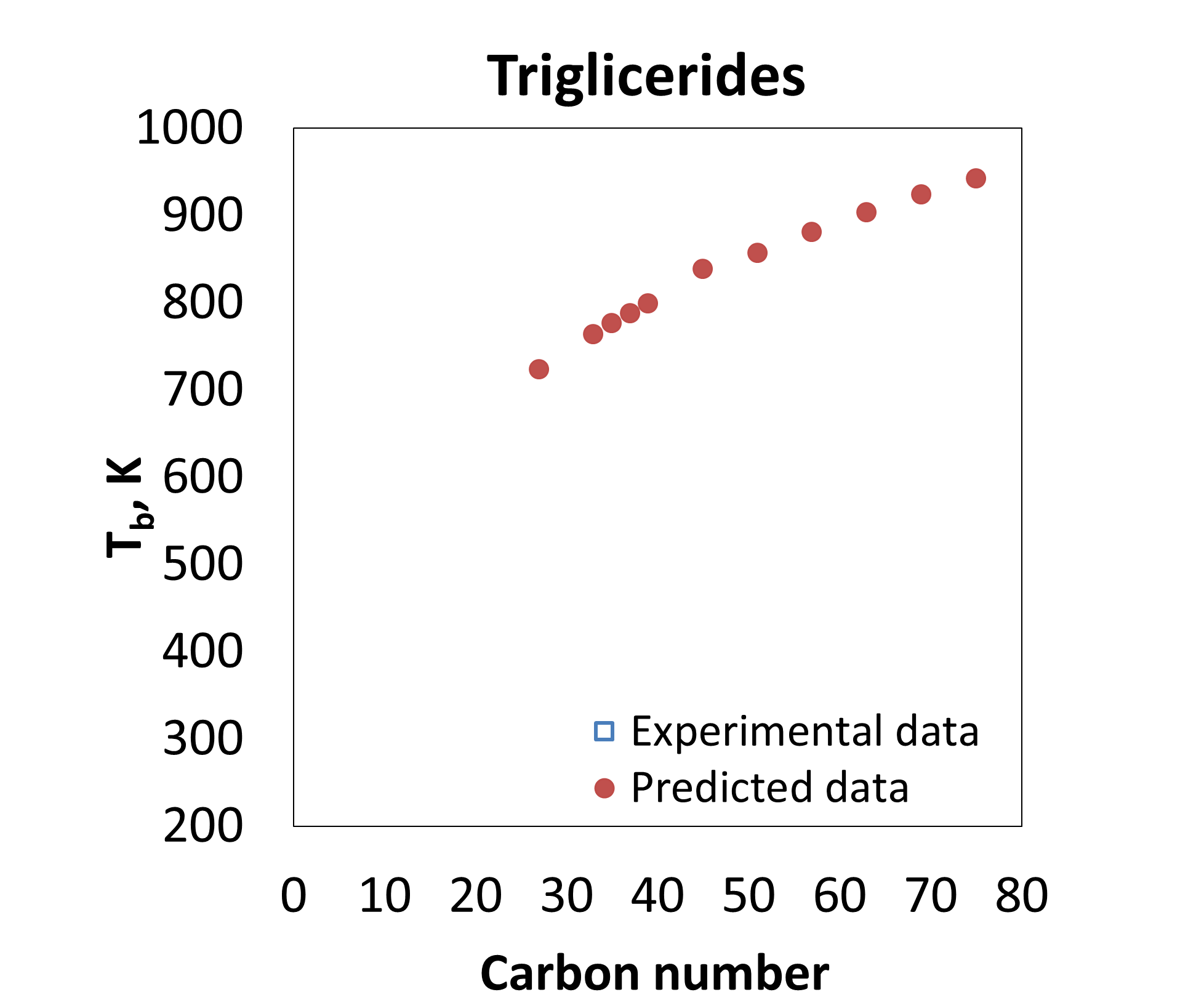 “Thermodynamic needs for the oleochemical industries”, Bent Sarup,  
Olivia A. Perederic, Sawitree Kalakul, John M. Woodley, Rafiqul Gani,  16th AIChE Meeting (2016)
13/11/2016
[Speaker Notes: Pure compounds part contains info on 330 compounds for 24 property models (primary and temperature dependent).
DAG: no experimental data, MAG experimental data just for 1 compound]
Micronutrient recovery
Deodorizer distillates contain a number of valuable components such as tocopherols, tocotrienols, sterols and  squalene, sometimes referred to as volatile “micronutrients”
However,  low recovery from the deodorized oil and their concentration in the deodorizer distillates limits the feasibility of further processing of these distillates in dedicated facilities for separation and purification of the micronutrients
It is therefore of considerable interest to improve the understanding of design and operating variables that increase the feasibility of micronutrient utilisation
Recovering micronutrients”Double scrubber”
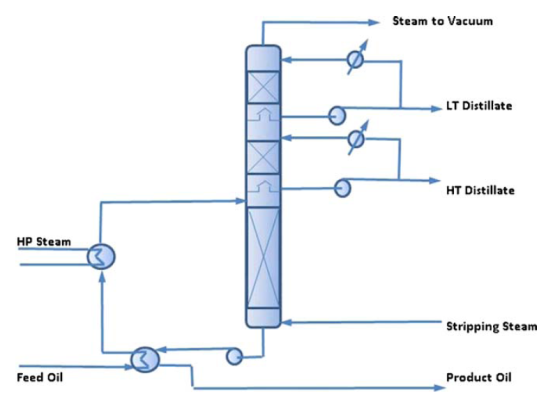 Process simulation example
Oil 		Soybean oil  
Column:		Packed (structured packing)
Operating conditions	260 ºC,  0.75% sparge steam, 2.5 mbar vacuum 
Oil composition










Simulation model	PRO/II with in-house lipid property data base
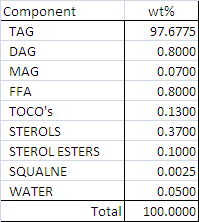 Tocopherols in the hot destillate
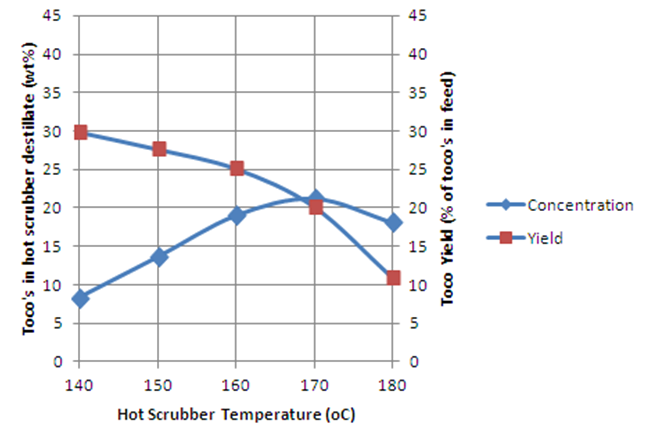 ”Double Scrubber” Main Characteristics
Optimum operation requires compromising of tocopherol yield and concentration
Relatively narrow range of optimum hot scrubber temperatures
Only stripping and condensation,   no rectification functionality
© Alfa Laval
Slide 21
Alfa Laval TocoBoost®
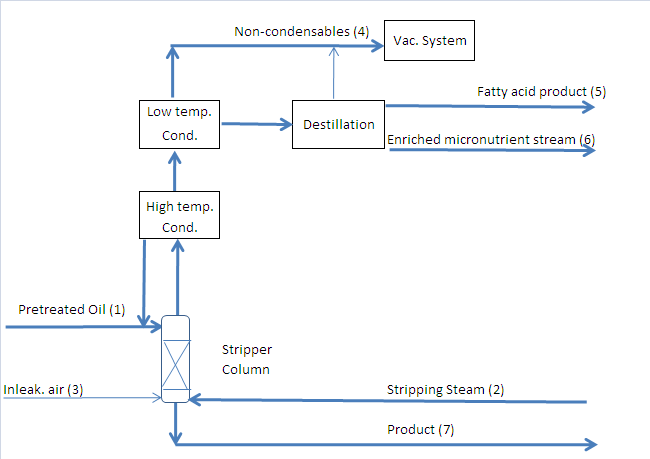 Patents granted and pending (e.g. EP 2597142)
Loss of Toco’s in FFA Product
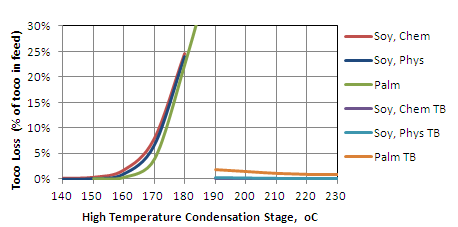 Double scrubber
TocoBoost®
© Alfa Laval
Slide 23
Patents granted and pending (e.g. EP 2597142)
Example 2.  Supplier collaboration
Enzymatic degumming
Gum content in crude oils
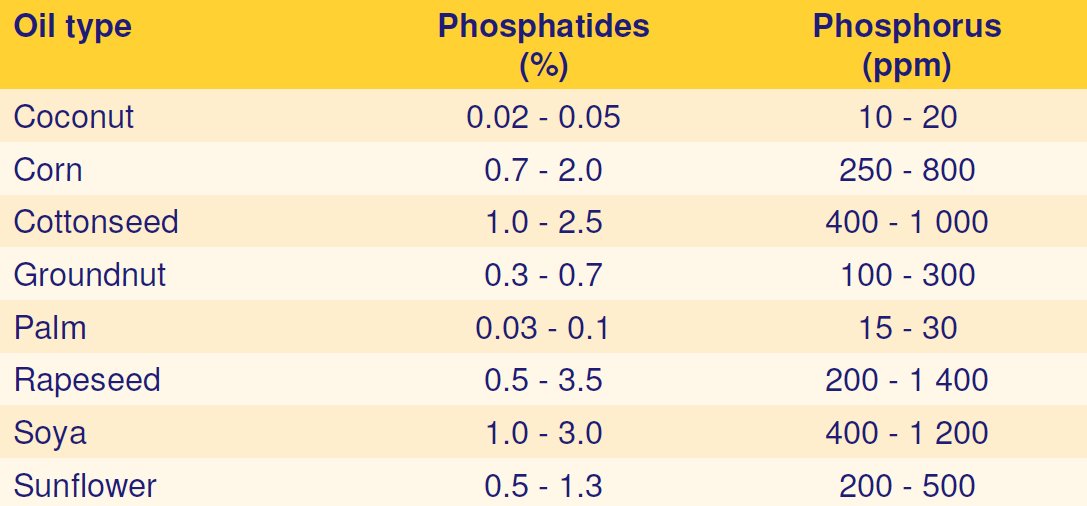 Hydration rates of phosphatides
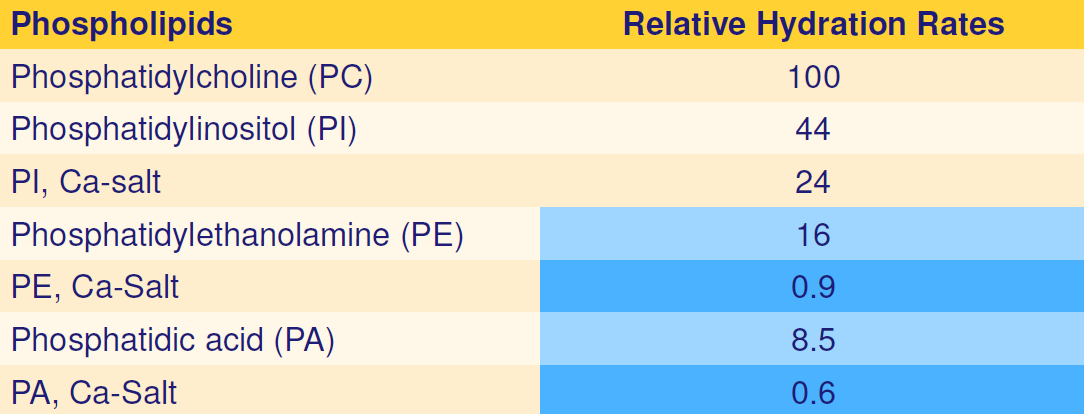 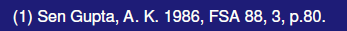 Phospholipids cause oil loss
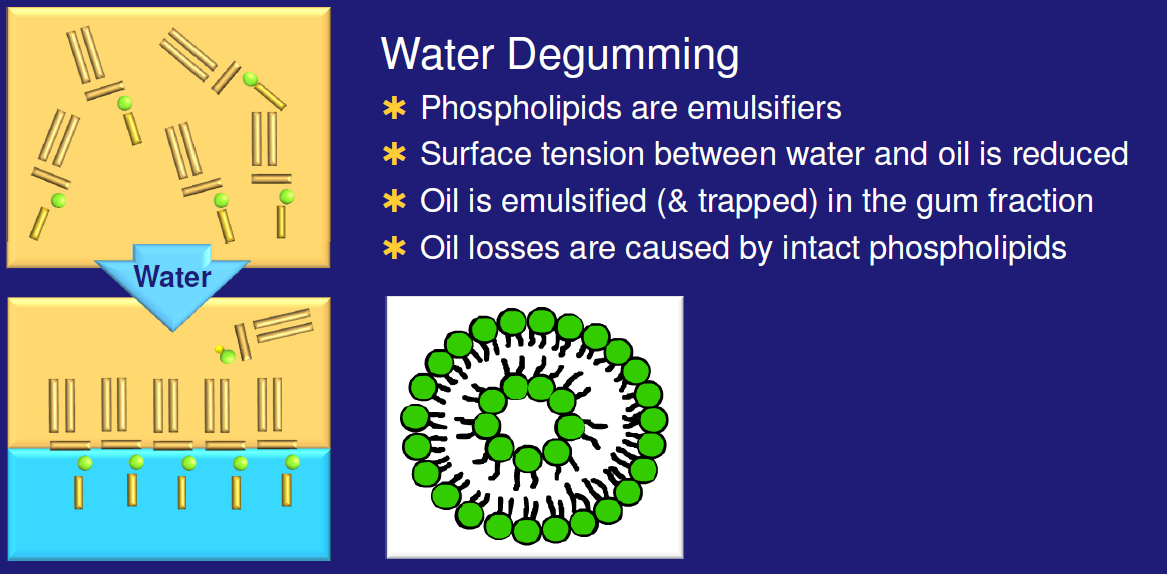 Enzymes reduce degumming yield loss
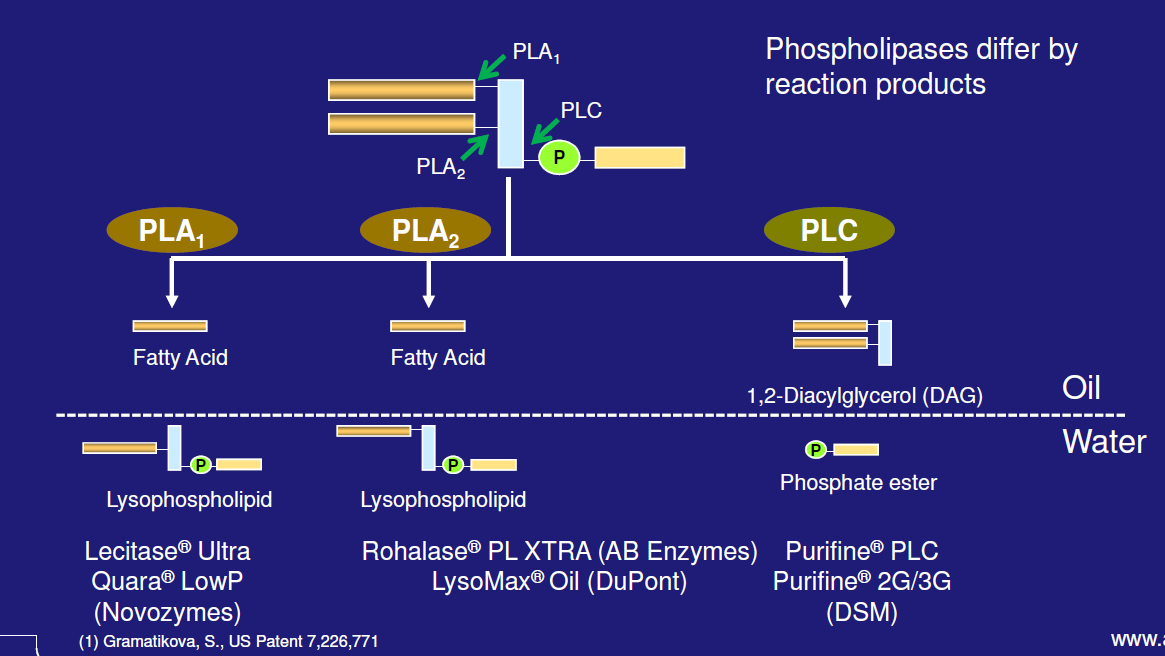 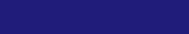 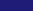 Enzymatic deep degumming process
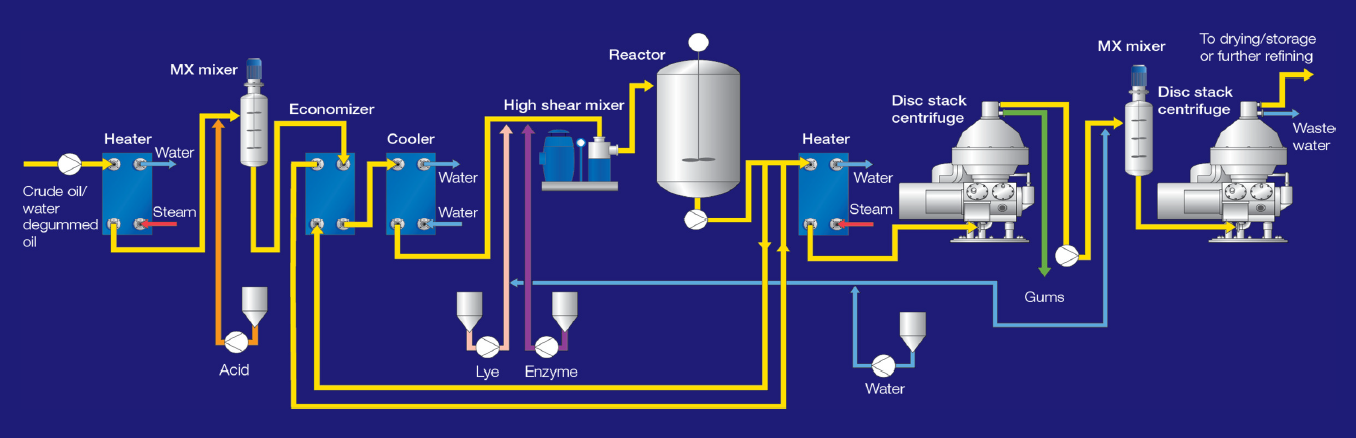 Enzymatic refining of water degummed oil
Advantages
 no soapstock
 no wash water
 robust
By-products
lyso-gums
FFA
Ref :Dayton, C., Nov. 2005 Germany
Physical refining plant, enzymatic degumming
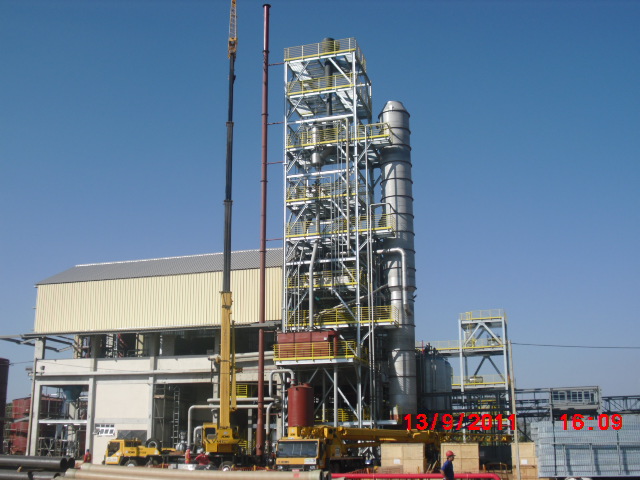 Summary
The fats and oils industry is of key importance for food supply as well as a sustainable source of chemicals and liquid fuel.
Technology for the industry continues to undergo change to develop efficiency,  minimize losses and provide healthier end products.
A broad collaboration between the customers,  edible oil technology suppliers,  universities and suppliers is essential to gain speed in process system development.